《大同與小康》     論誠信、守法、承擔責任的重要性
大同與小康
孔子曰：「大道之行也，與三代之英，丘未之逮也，而有志焉。大道之行也，天下為公：選賢與能，講信修睦。故人不獨親其親，不獨子其子；使老有所終，壯有所用，幼有所長，矜、寡、孤、獨、廢疾者，皆有所養；男有分，女有歸。貨，惡其棄於地也，不必藏於己；力，惡其不出於身也，不必為己。是故謀閉而不興，盜竊亂賊而不作，故外戶而不閉。是謂『大同』。
2
大同與小康
今大道既隱，天下為家；各親其親，各子其子；貨力為己；大人世及以為禮，城郭溝池以為固；禮義以為紀 ── 以正君臣，以篤父子，以睦兄弟，以和夫婦；以設制度，以立田里；以賢勇知，以功為己。故謀用是作，而兵由此起。禹、湯、文、武、成王、周公，由此其選也。此六君子者，未有不謹於禮者也。以著其義，以考其信，著有過，刑仁，講讓，示民有常。如有不由此者，在埶者去，眾以為殃。是謂『小康』。」
3
這篇文章在談甚麼？

孔子的觀點是甚麼？
4
公正？
信任？
社會秩序？
5
篇章主旨
文章說明了「大同」與「小康」的社會形態，表現了儒家追求天下爲公的「大同」社會的政治理想。在實現「大同」與「小康」的過程中，需要遵循誠信、仁愛、公正和和諧的原則。
6
大同與小康
誠信
仁愛
公正
和諧
7
分組討論
誠信、守法、承擔責任對個人、家庭和社會的重要性？
8
分組討論
「大道之行也，天下為公：選賢與能，講信修睦。」

「以著其義，以考其信，著有過，刑仁，講讓，示民有常。」
9
小組匯報
10
「選賢與能，講信修睦。」
選舉有德行和有才能的人，人們之間講究誠信，和睦相處。
11
「以著其義，以考其信，著有過，刑仁，講讓，示民有常。」
以禮來成全人民誠信的風氣；明確指出過錯，效法仁德，弘揚仁愛的精神，為百姓昭示禮法的儀軌。
12
誠信、廉潔、守法在日常生活中的重要性？

在甚麼情況下需要應對和解決相應的問題？
13
角色扮演
扮演不同的角色，例如政府官員、企業家、普通市民等，模擬不同場景下，如貪污受賄、違反法律、侵犯他人權益等情況，表現出相應的態度和行為。
14
分組討論
如何應對和解決相應的問題？

思考如何維護公正、公平和公開，如何保護自己的權益以及如何遵守道德規範和法律法規。
15
在日常生活中貫徹誠信、廉潔、守法的精神。
16
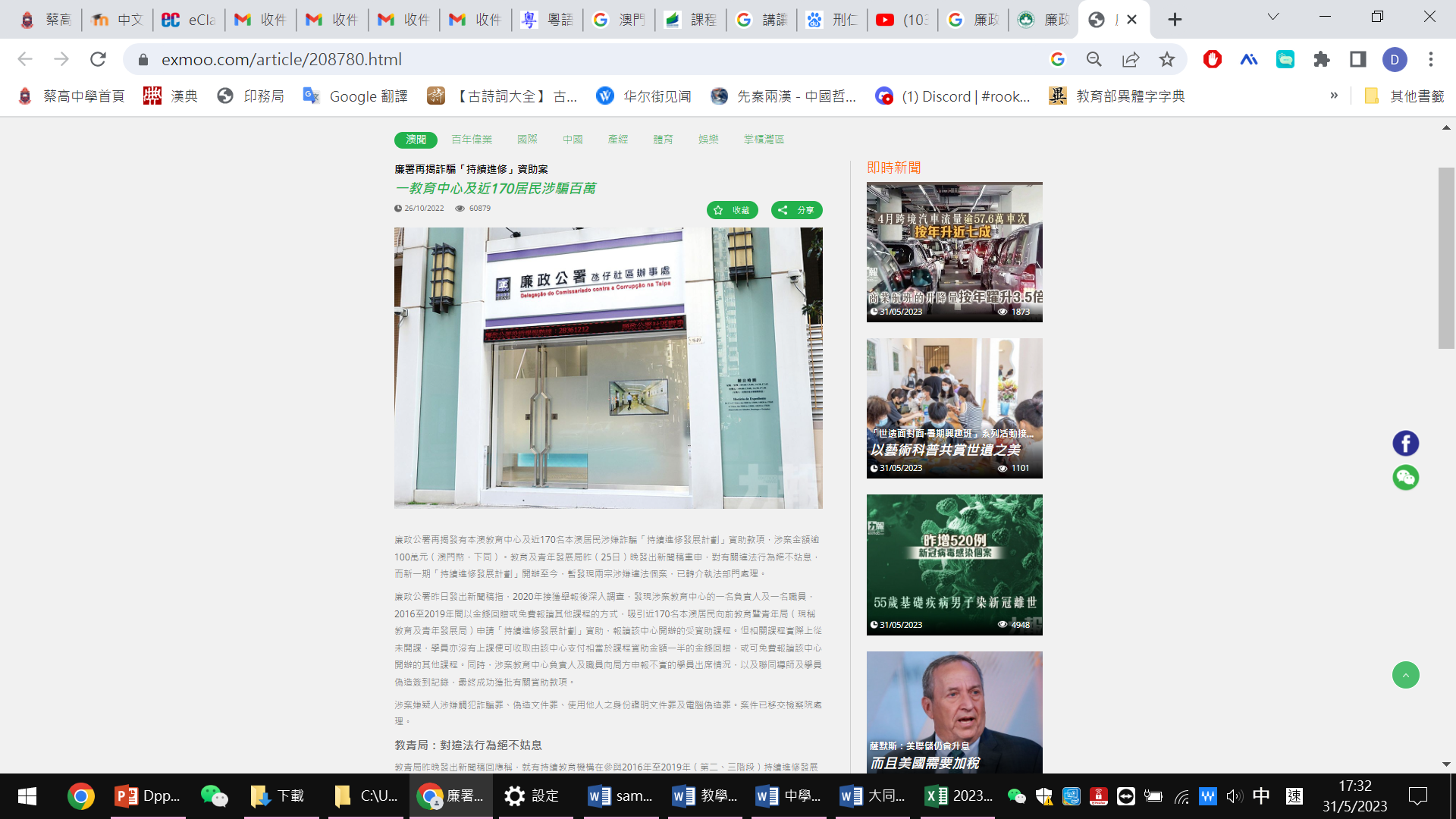 17
不誠信的行為可能會導致法律責任和社會信任的破裂。
這些行為不僅損害了政府的利益，也損害了自我的信譽。
18
在學習方面，如何體現誠信、公正、和諧和社會責任感的價值觀？

你認為在澳門應如何實現「大同」和「小康」的理念？
19
大同與小康
誠信
仁愛
公正
和諧
20